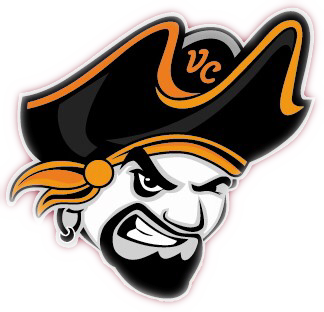 VENTURA COLLEGE FEDERAL WORK-STUDYJOB ORIENTATION
New to the Federal Work Study Program? 
Here is a guide to get you started...
What is Federal Work Study?
The Federal Work-Study Program (FWS) is a federally funded work program that allows Ventura College students to earn money through a part-time job during the academic year (Fall and Spring semesters)

The Financial Aid Office at VC will determine how much a student can earn during the academic year and will include this award on the students' financial aid award letter

Students can work part time up to 20 hours a week while attending school and earning a paycheck

Federal Work-Study (FWS) pays 100% of the students’ earned income
Student Eligibility Requirements for FWS
MAINTAIN SATISFACTORY ACADEMIC PROGRESS(SAP)
WARNING: Students who did not achieve a minimum 2.00 cumulative GPA and/or 67% completion rate of all units earned vs. all units attempted will be placed on Academic Warning. You have one semester to achieve minimum standards or you will be ineligible for federal aid including FWS the following semester.

UNSATISFACTORY: If you are placed on Unsatisfactory  Academic progress at the end of the Fall semester, you cannot resume working for the Spring semester. You may submit an appeal for financial aid,  and if approved by the financial aid appeals committee you will be able to resume working for Spring semester. 
MAX TIME FRAME: If you are placed on Max time frame at the end of the Fall semester, you cannot resume working for the Spring semester. You may submit an appeal to extend  for financial aid,  and if approved by the financial aid appeals committee you will be able to resume working for Spring semester. 
PROBATION:  Students who have successfully appealed for financial aid will be placed on Financial Aid  Probation  Status. Each semester, students cannot resume working until your academic progress has been reviewed by Financial Aid. You must submit an Appeal Verification Coursework Form once you have enrolled for the following semester, and your courses must be approved. Once approved, you will be able to resume working.
STEP 1 ...
Submit your Student Employment Application online
STEP 2 ...Look for a job and schedule an interview
For a list of available positions, please visit https://www.venturacollege.edu/departments/student-services/financial-aid/federal-work-study-new-students

Once you have find a job you are interested in, please contact the Financial Aid Specialist below to confirm student eligibility.
      
	Jose Delgado, Federal Work Study Liaison
	jose_delgado4@vcccd.edu
        (805) 289-6162
STEP 3 ...You got hired!
New Hire Paperwork
New Hires: 
Complete full new hire packet with your supervisor.
Complete the I-9 form and provide acceptable documents listed on page 3 of the form.
Provide your original Social Security Card 
Schedule Fingerprinting appointment for background check
  
Returning FWS Employees:
Complete new Authorization form 
Complete Relative Status form 
Complete Confidentiality agreement
STEP 4 …Start Working and Report your Time
How to report hours worked:Report your timeby logging into your myvcccd portal.
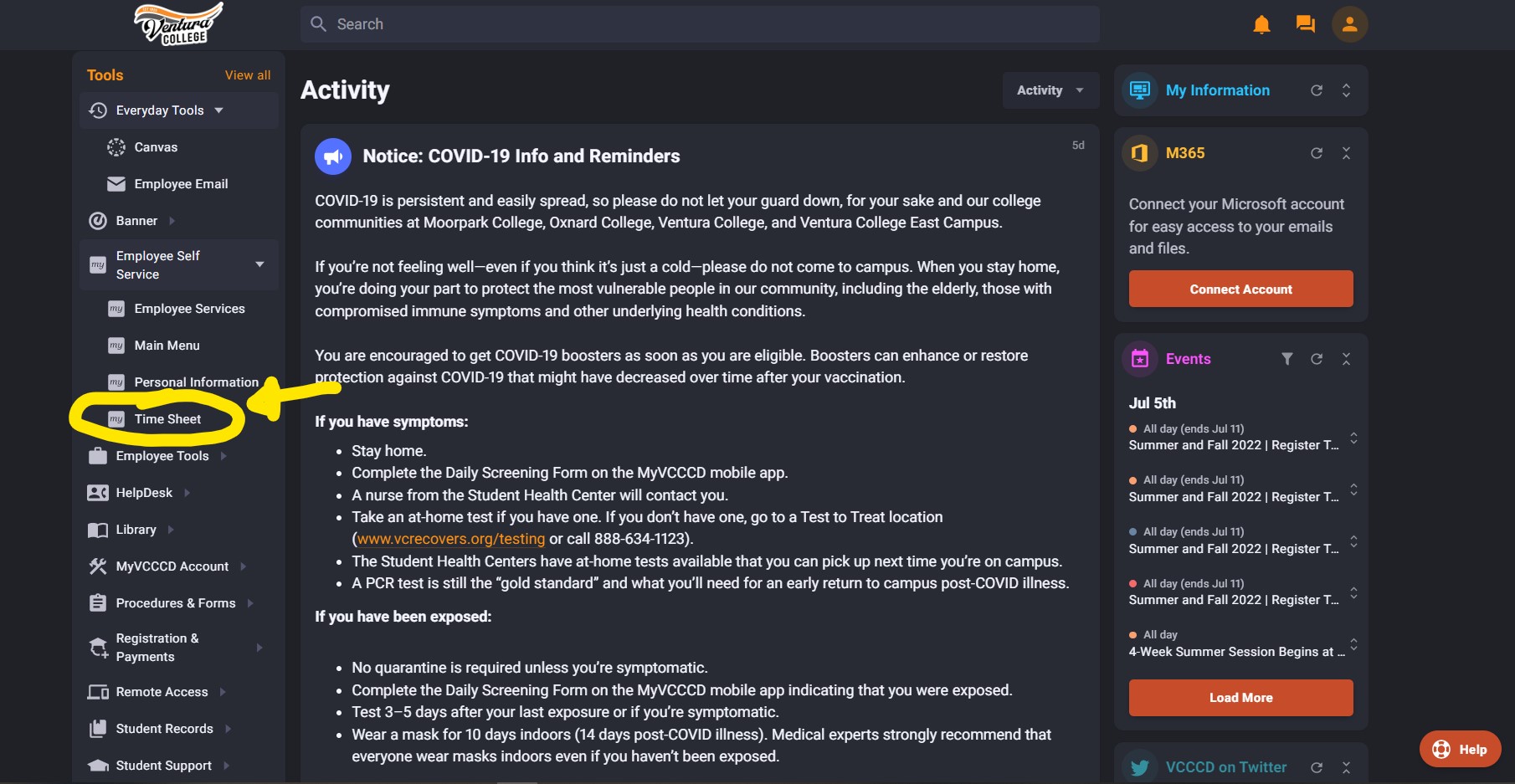 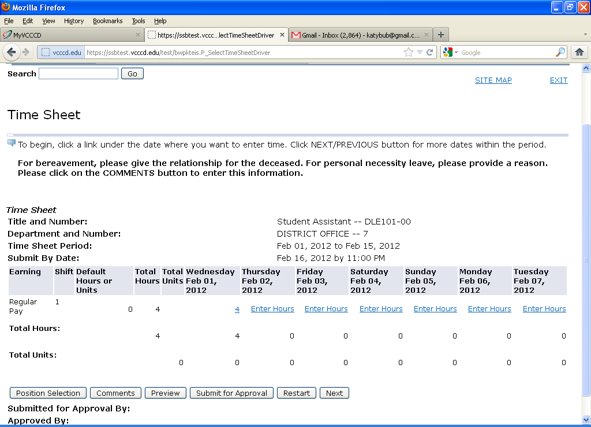 COMMON MISTAKES with time sheet reporting 

Entering all hours as sick leave 
Entering hours on a holiday or weekend
Working more than 20 hours in a week
Working more than 8 hours in a day
Student Workers must follow all employment policies
Your award may be reduced-
If you do not submit a time sheet for 1 or more pay periods, your award may be canceled. Contact your supervisor to notify them of any issues that will prevent you from working.

If FWS allocations are reduced, there may not be funds to cover your projected earnings. Be sure to  check your remaining FWS award balance each month to be aware of how much you can continue to earn so you do not exceed your awarded amount.​

If after being awarded FWS, you receive additional benefits such as scholarships, EOPS, CARE, or other resources related to your education. Your financial aid award will be reviewed, which may result in a reduction of your work study award.

Your federal work study award may be increased– 
If there are additional FWS funds available and your financial need has not been met, your award may be increased.  This action is reviewed on a case-by-case basis.​

If your award is increased, your supervisor will be notified that you may continue to work additional hours
CHANGES TO YOUR FWS AWARD
Federal Work-Study Orientation
Please continue on to the FERPA training.